Which Black American civil rights leader quote are you referencing for your submission?
“Not everything that is faced can be changed, but nothing can be changed until it is faced”
James Baldwin
Jan. 14, 1962; “As Much Truth as One Can Bear”
The theme of racial justice is used in my poem video when a person sees a little girl being bullied for being black and stands up for her. My quote is the guide/centerpiece of my poem.
WINNER, 12 AND UNDERSONAKSHI DWIVEDIEDEN LAKE ELEMENTARY
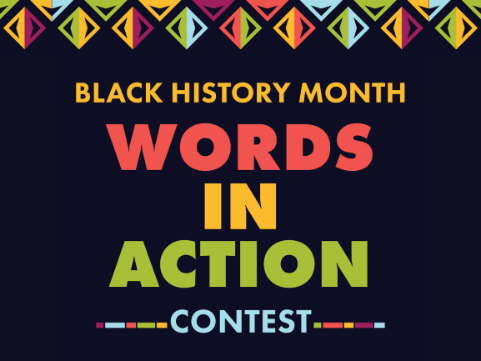